CCTG Patient Engagement

New Investigator Clinical Trials Course
Yvonne Murray
CCTG Patient Engagement Lead


2024Aug23
Overview
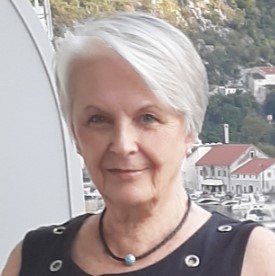 What does Patient Engagement look like at CCTG?

CCTG Strategic Plan and Patient Representative Committee Priorities
Patient Engagement in CCTG  
Patient Engagement Model & Clinical Trial Touchpoints
Where to find out more
Judy Needham - Patient Representative Committee Chair
CCTG Patient Representative Committee
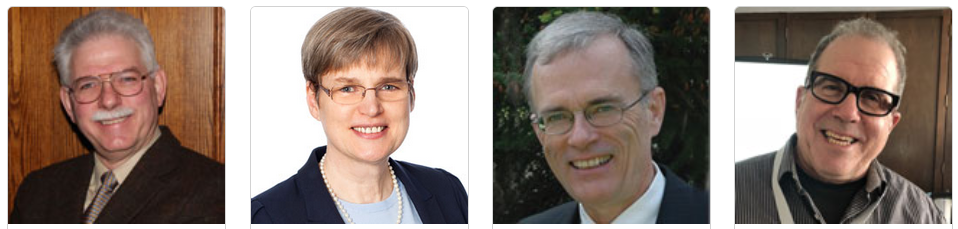 Inclusion of Patient Centred Endpoints 
Inclusion of Patient Friendly Material
Influencing trials approved
Increasing awareness of clinical trials
Increasing accrual to trials
 Assisting in Successful Funding for trials
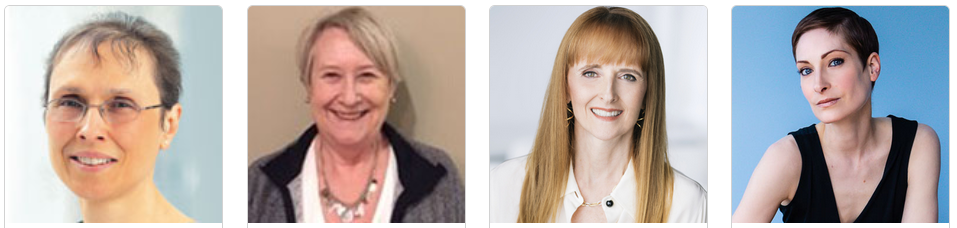 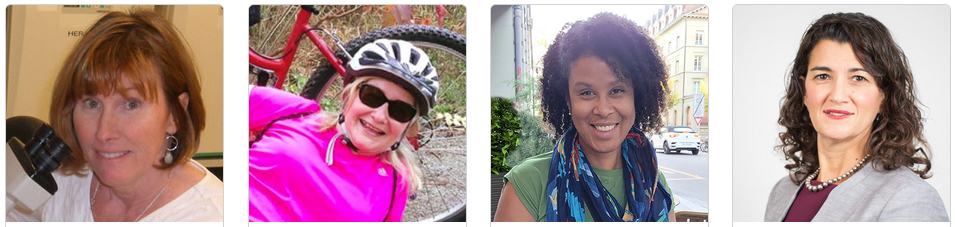 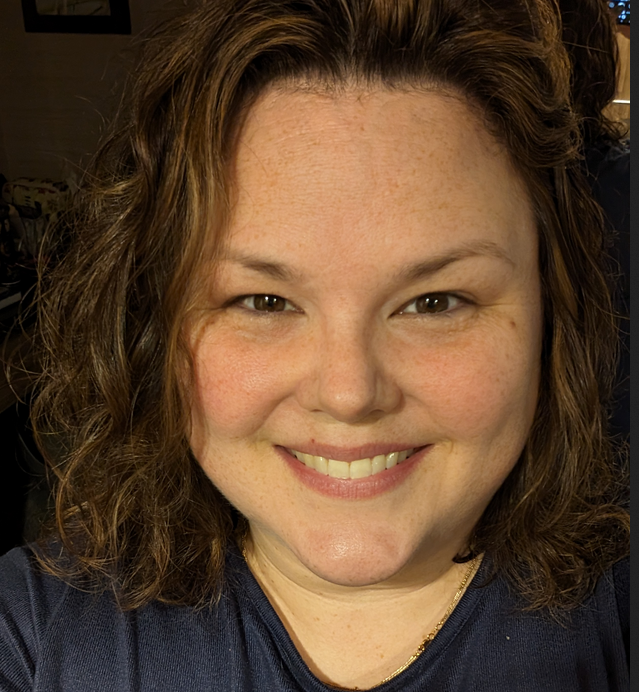 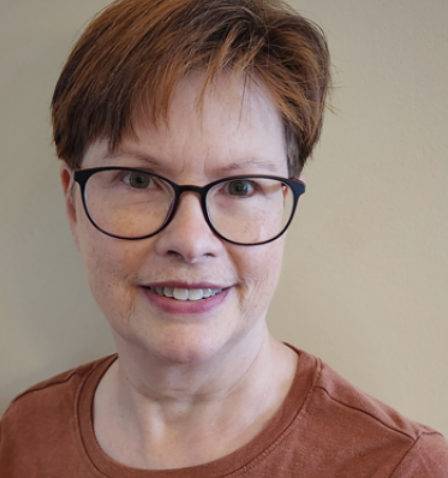 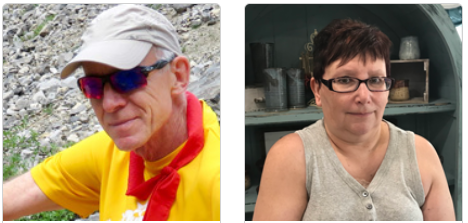 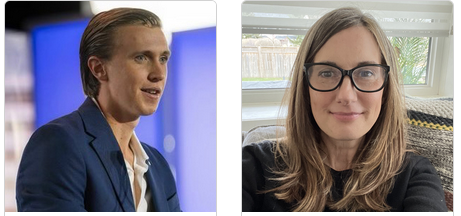 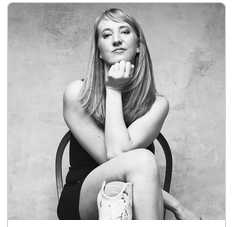 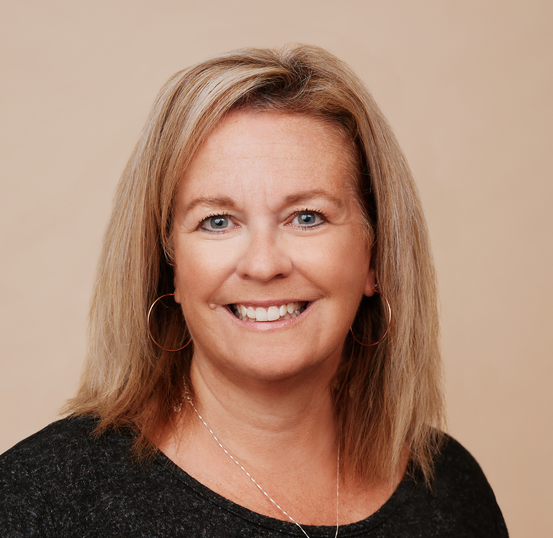 3
CCTG Strategic Plan and Patient Representative Committee Priorities
The CCTG Strategic Plan
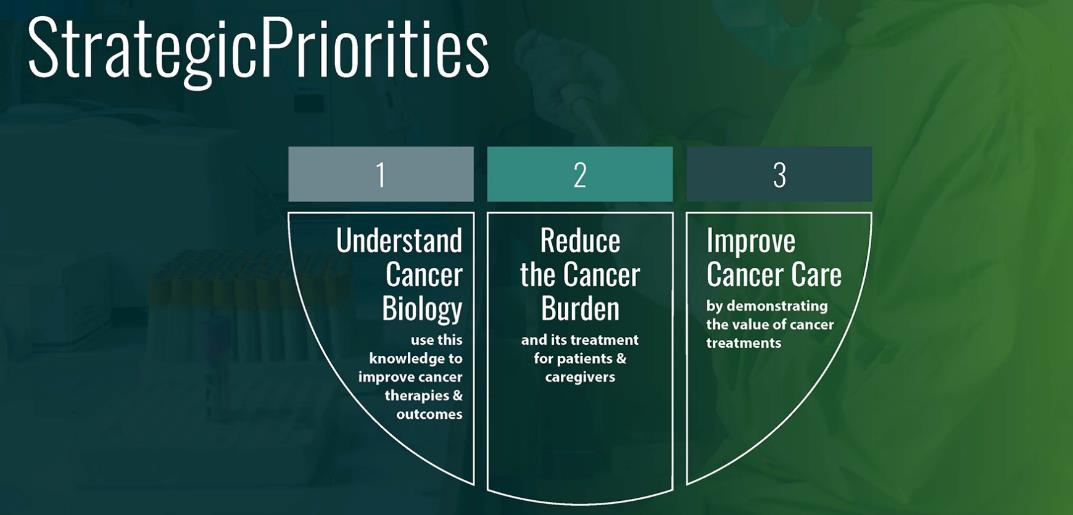 “CCTG trials
• address questions important to researchers, clinicians and patients; 
• evaluate interventions that are innovative; have the potential to change clinical practice; 
• reflect an international caliber of science; and, 
• include patients as partners.”
5
The CCTG Strategic Plan
Priority 2 – Reduce the Burden of Cancer
AND ITS TREATMENT FOR PATIENTS & CAREGIVERS

Recognizing that the patient is at the centre of research is important for clinical trials. The cancer experience presents many physical, emotional, and spiritual challenges that should be assessed and potentially improved.
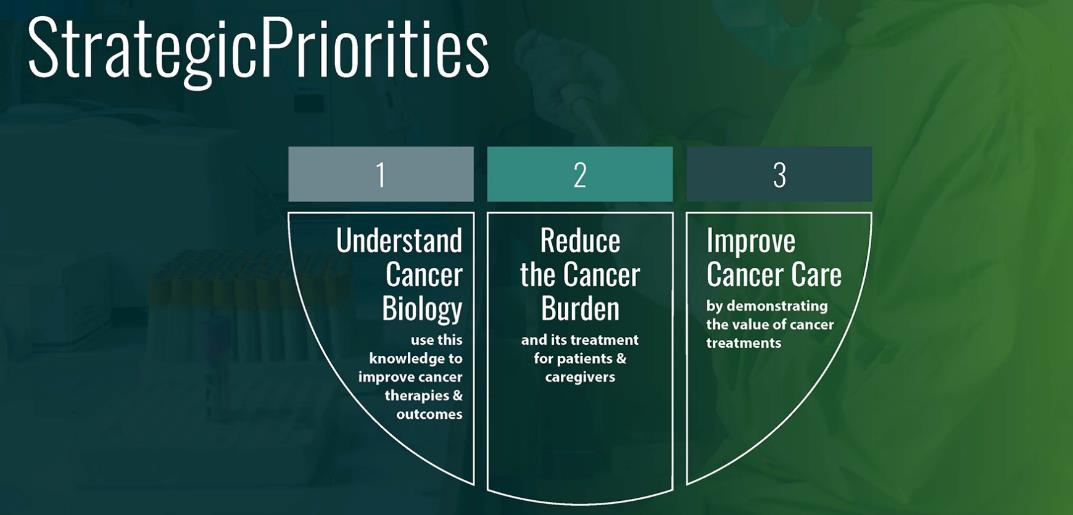 CCTG has prioritized the inclusion of patient perspectives when addressing the impact of cancer treatments and are focused on developing trials that investigate a range of patient outcomes. Through this strategic priority, CCTG will develop a portfolio of trials and trial-related activities that will emphasize the assessment and reduction of the burden of treatment on patients and incorporate the patient perspective.
6
Patient Representative Committee Priorities
Sustain the CCTG Patients as Partners Model through committee member recruitment and training as well as investigator awareness initiatives
Continue identifying and addressing barriers to accrual through the review of new proposals, protocol, consent, and plain language summaries
Continued support of grant applications, 
Investigate plain-language summaries at trial closure, and identification of other patient priorities in research
Maintain external partnerships, sharing of best practices with CCS, patient advocacy groups
Consider EDIIA in committee refreshment and trial reviews
7
Patient Engagement in CCTG
Patient Engagement in CCTG
CCTG has a dedicated patient engagement model

Patient Representatives (PRs) are recruited from across Canada to committee-specific positions for a (once-renewable) 3-year term
One or two patient reps per committee

Some Criteria
a lived experience as either a patient or caregiver in the Disease Site cancer, 
comfort in representing the patient perspective in a primarily scientific environment/meeting,
desire and ability to review and comment on new trial proposals, protocols, etc
ability to access all meeting and trial information electronically
capacity to train, prepare for, and attend all committee meetings
9
Patient Engagement – CCTG Committees and Governance
Brain
Breast
GI
GU
Gynecological
Hematology
H&N
Lung
Melanoma
Sarcoma
Supportive Care
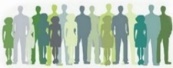 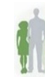 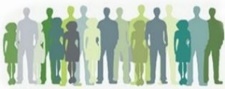 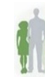 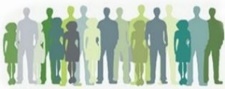 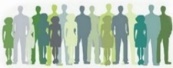 Quality of Life
Economic Analysis
Correlative Biology / Banking
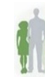 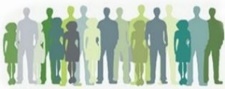 85 member sites and 2100  Canadian Investigators
Operations and Statistics Centre at Queen’s (140 + Staff & 17 Faculty)
Legend:
Patient Engagement
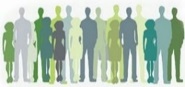 10
Patient Representative Committee –Collaborative Pan-Canadian Patient Engagement
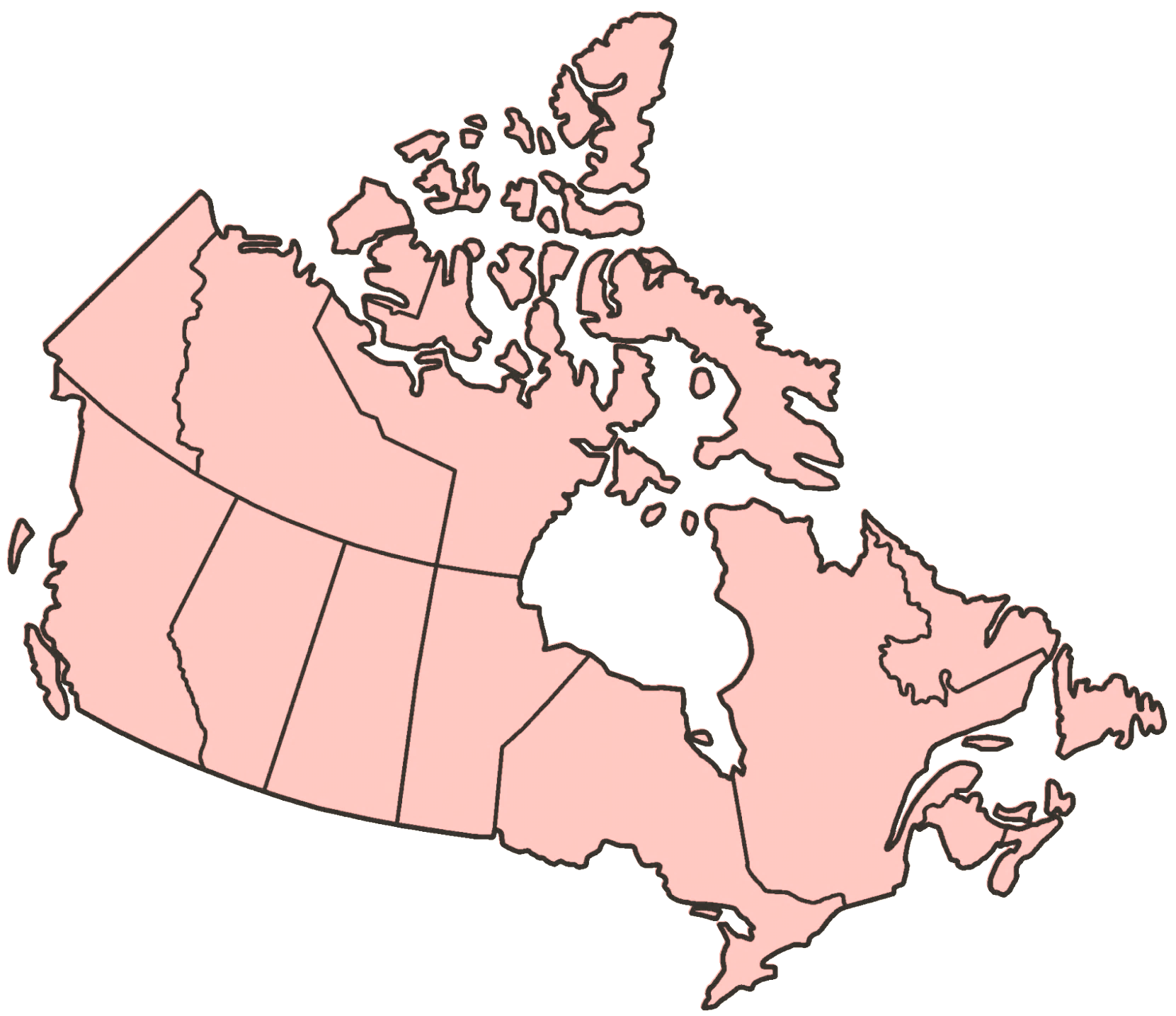 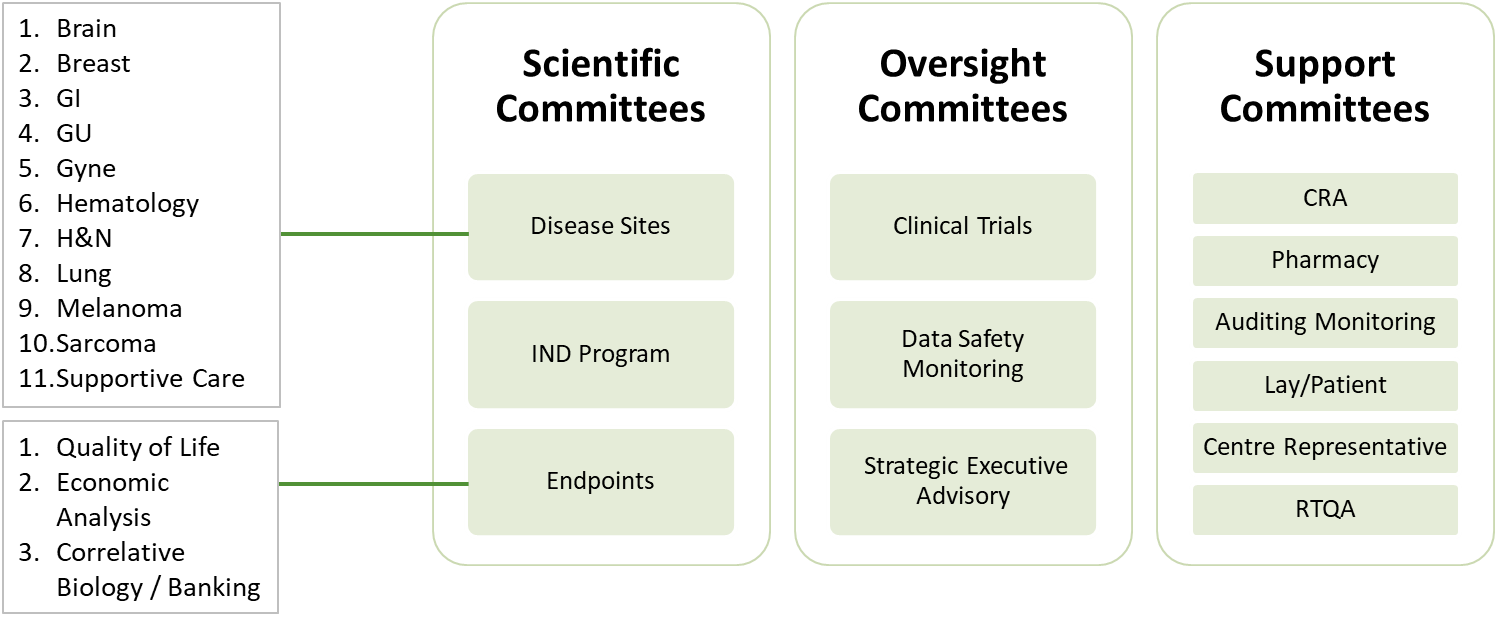 Robert Taylor, Canmore, AB
Bill Richardson, Calgary, AB
Emi Bossio, Calgary, AB
Lindsay Clarke, Fort Saskatchewan, AB
Catherine WrefordJasmine Heuring Winnipeg, MB
Marie-Terese Little, Victoria, BC
Judy Needham, Kelowna, BCHilary Horlock, Vancouver, BC
Louise Bird, Wawota, SK
Deb Clark, Regina, SK
Erwin Wanderer,
Carol Gordon
Halifax, NS
Janice Hodgson, Newmarket, ON
David McMullen, Ancaster, ON
Joan Petrie, London, ON
Martina Wood, Mississauga, ON
Haydn Bechthold, Ottawa, ON
Suzanne Wood, Toronto, ON
Michelle Audoin, Toronto ON
Carol Hill, Stittsville, ON
Patient Engagement in CCTG
Collaborate
Inform
Involve
Canadian Cancer Trials Group Patient Representative
Train
Recruit
Orient
Engage
Train
Orient
Recruit
Patient Representative Terms of Reference 	Patient Representative Roles & Responsibilities
IAP2
12
Patient Representative Orientation and Training
Ideation
1.5 hr. Virtual Orientation:
Organizational Overview
Committee Overview/Schedule
Clinical Trial Touchpoints
Website

Orientation Manual:
Comprehensive handbook covering everything patient reps need to know about CCTG and the patient rep role

Annual Training Session (Spring Meeting)

Patient Representative Committee Website
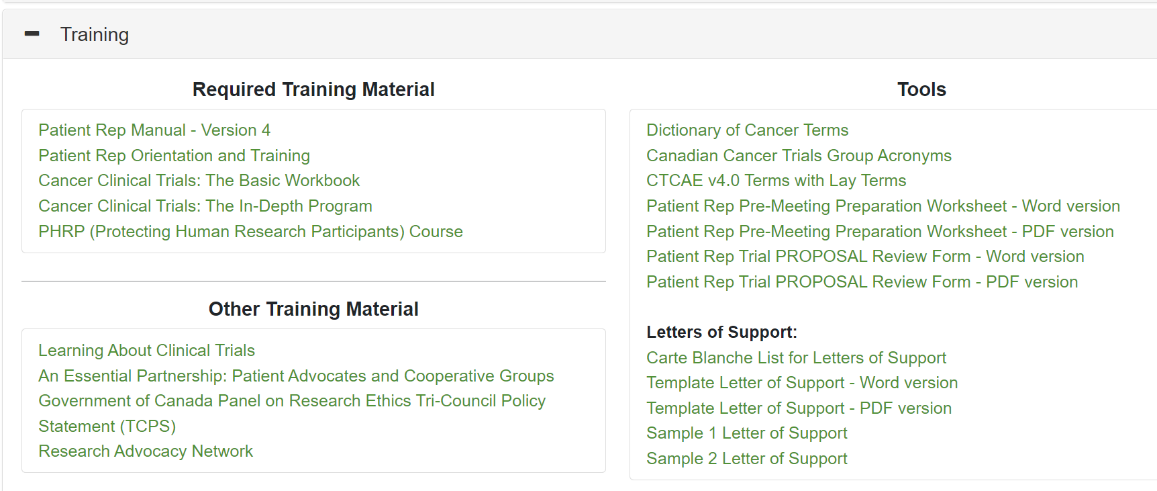 Proposal Development
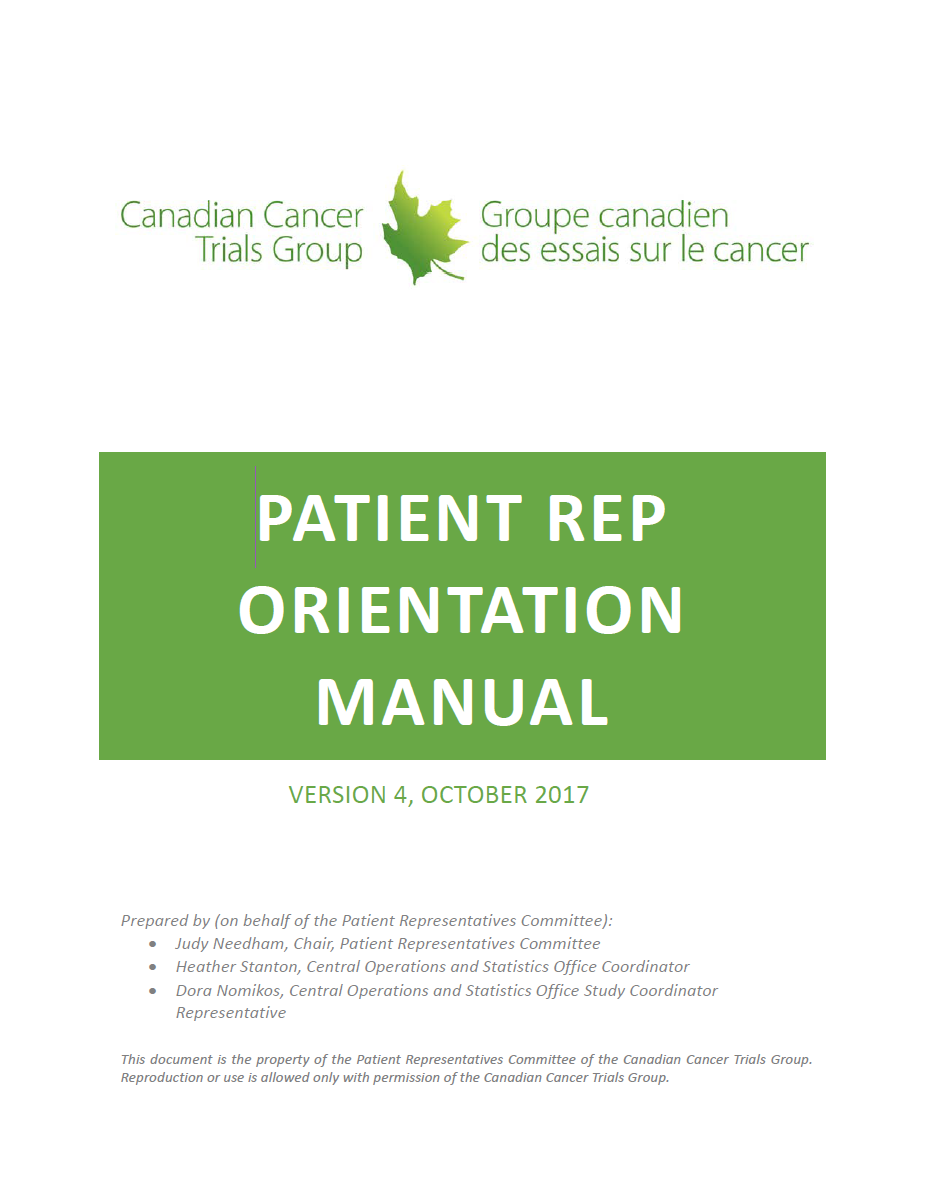 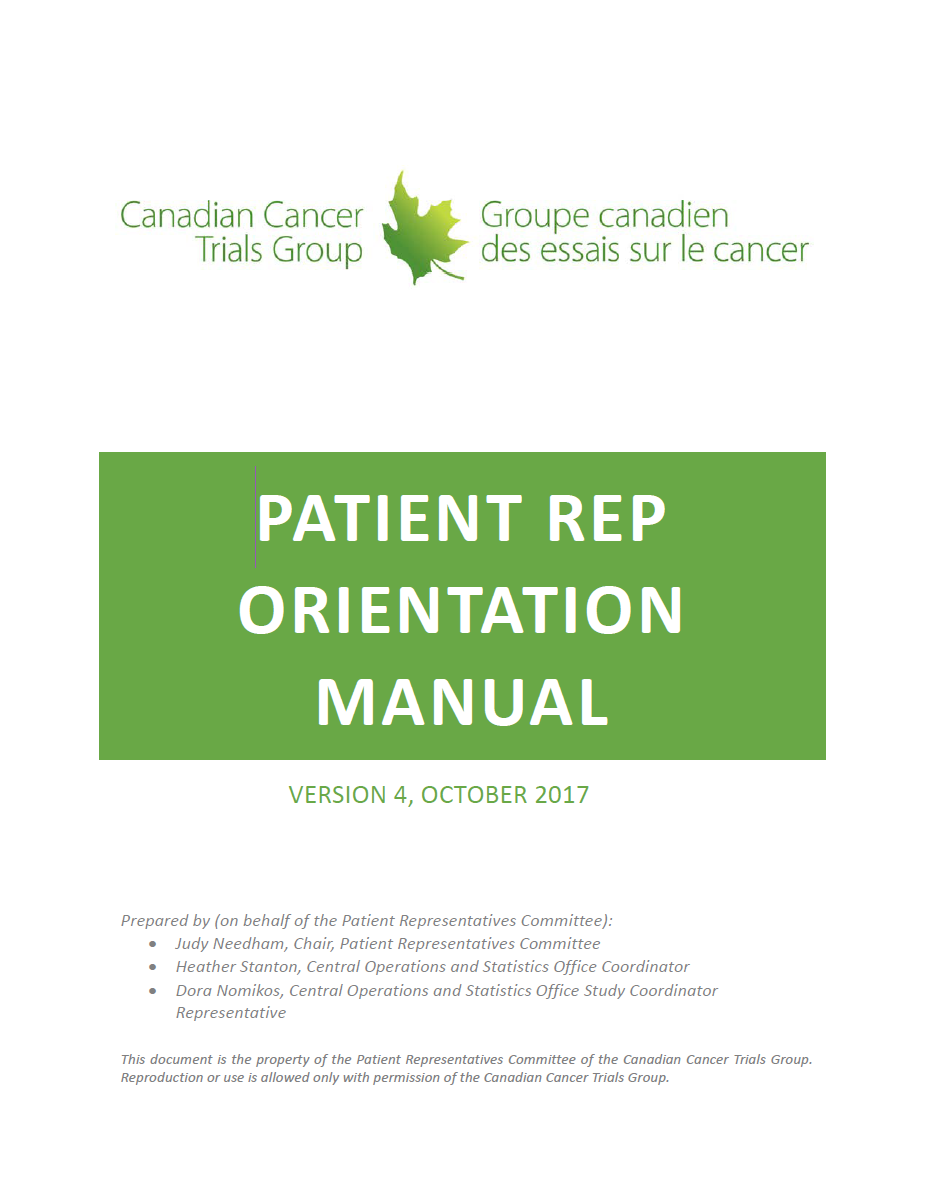 Proposal Review / Approval
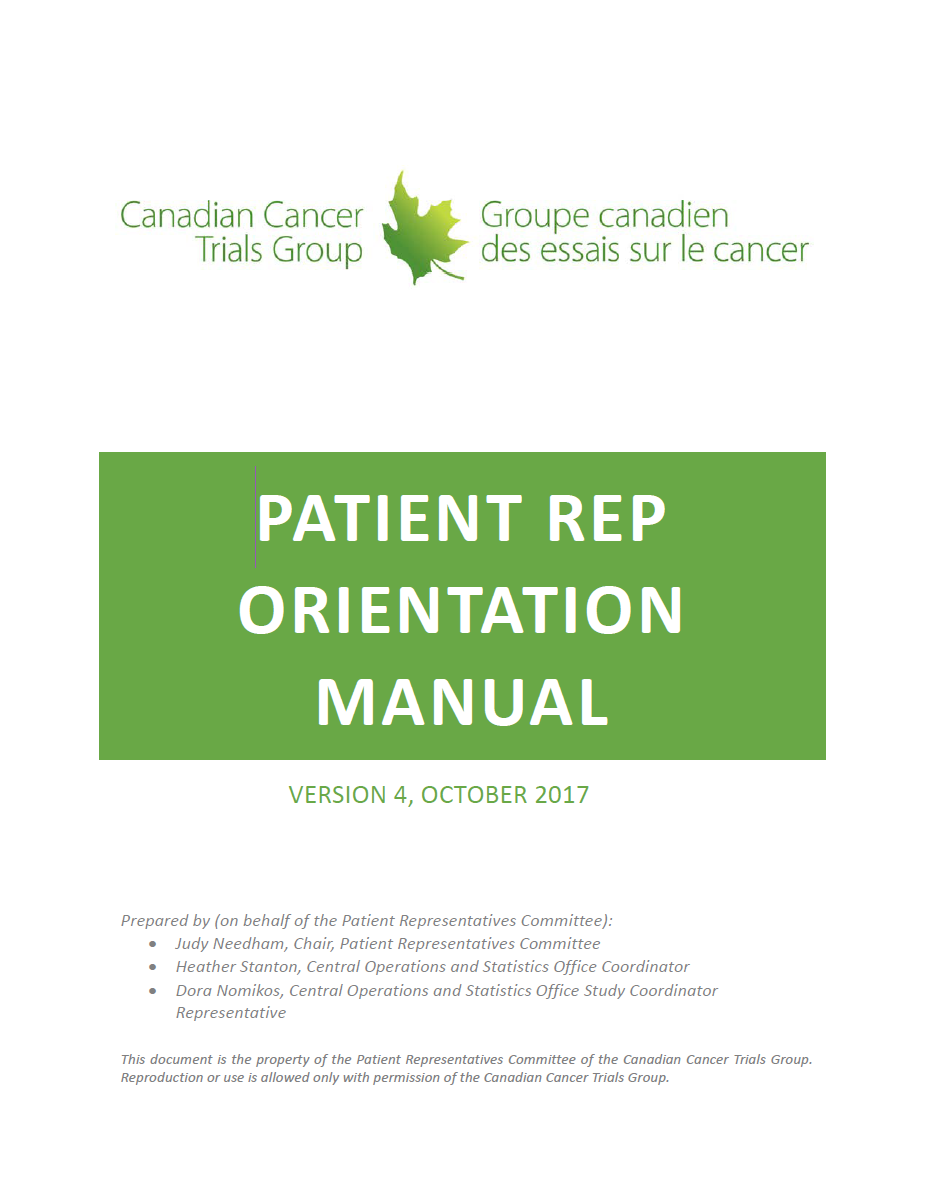 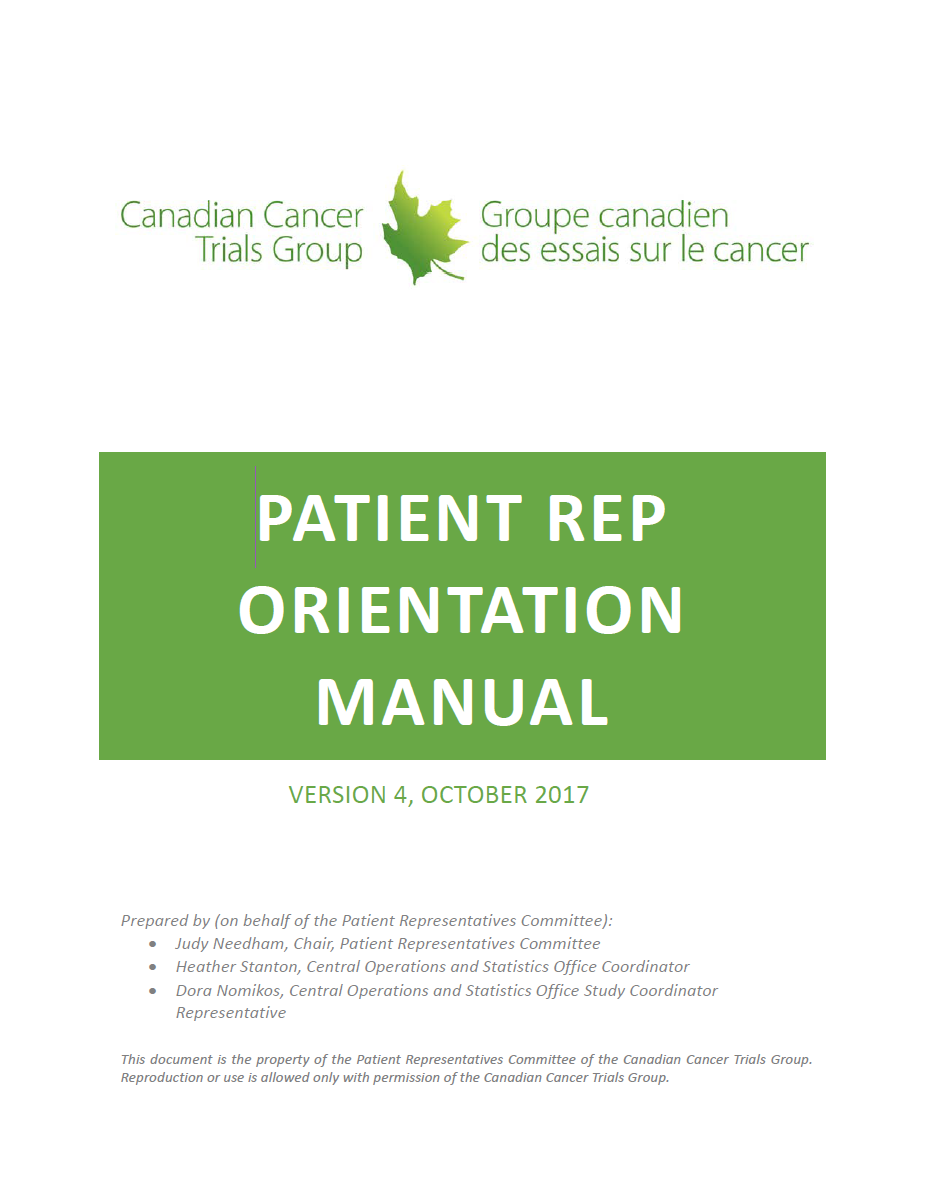 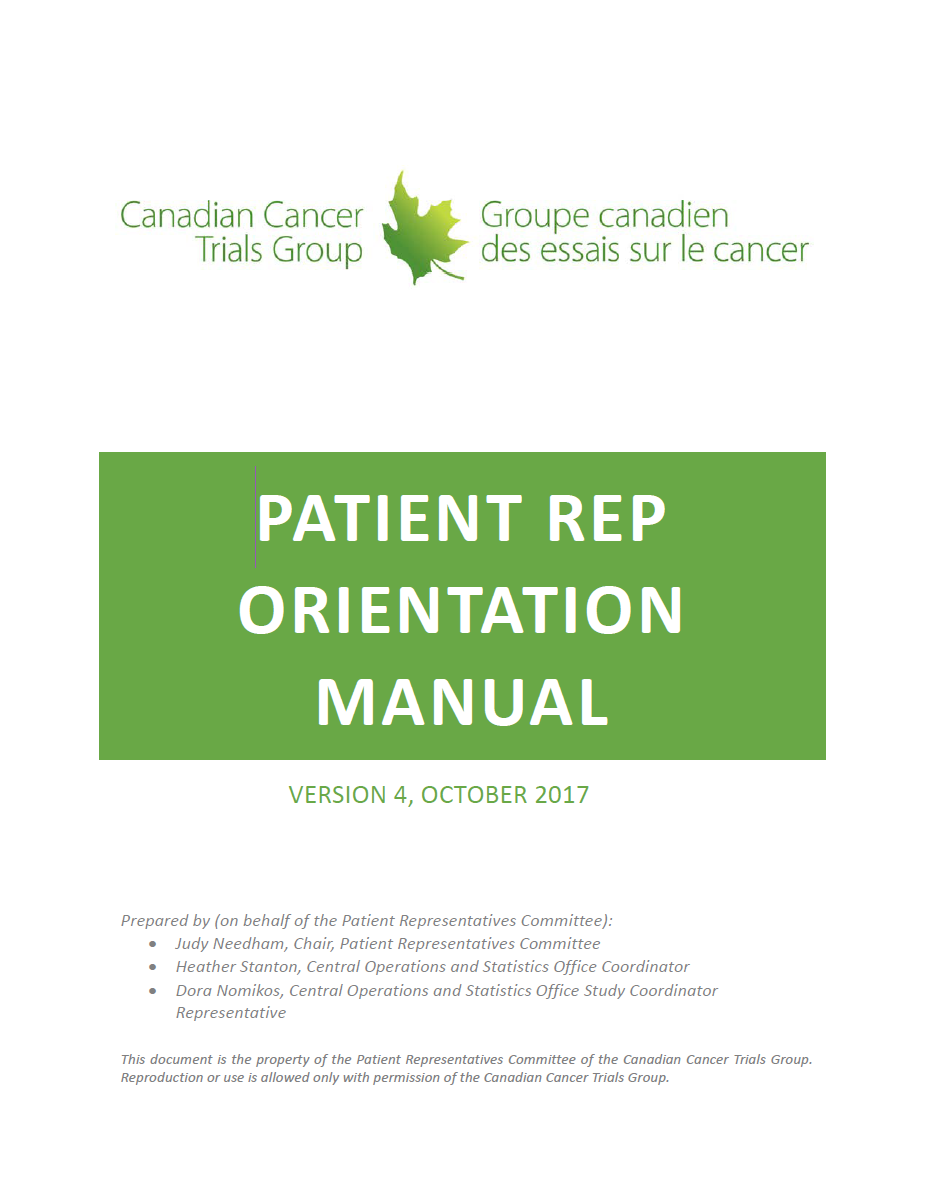 Develop Protocol & Consent
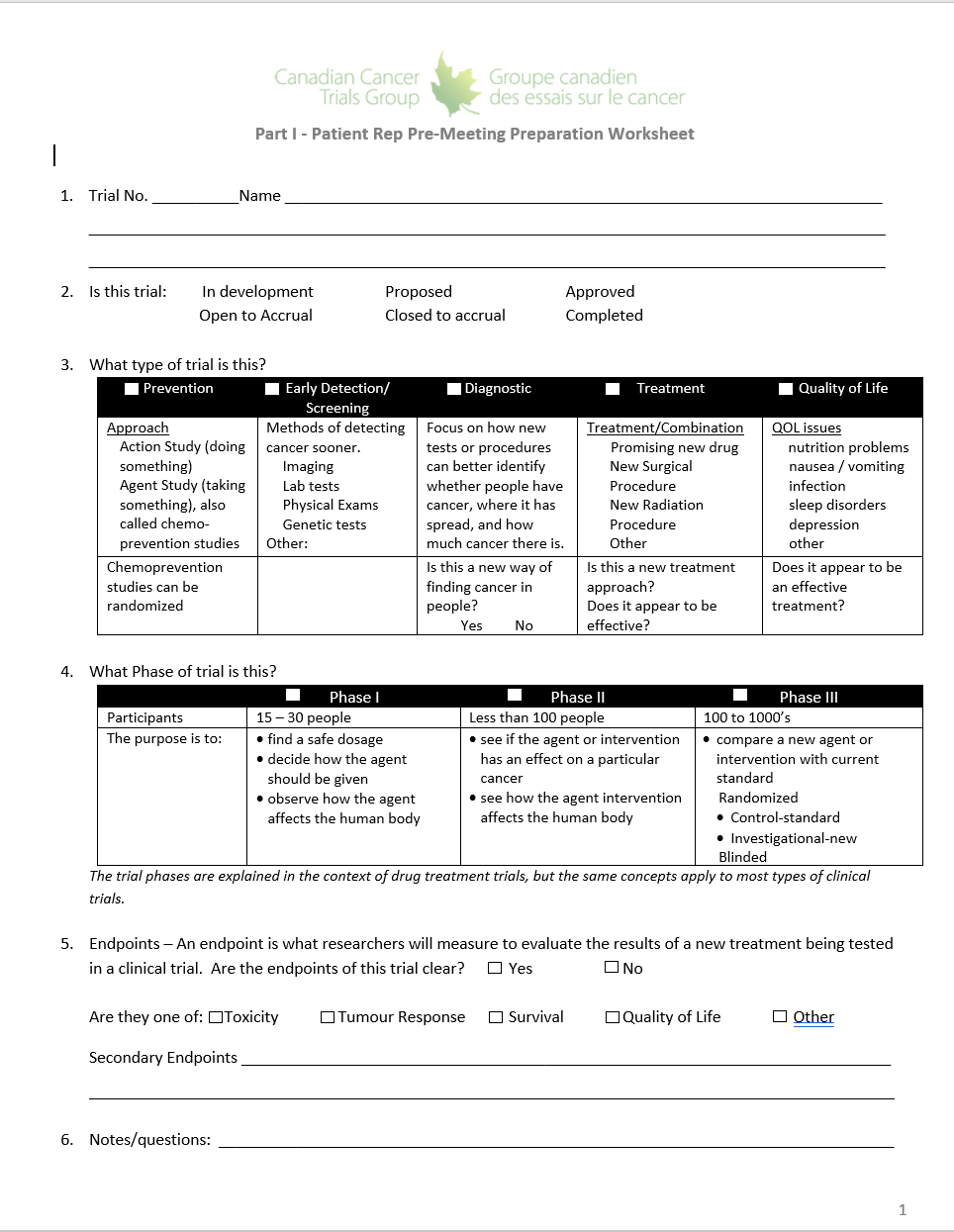 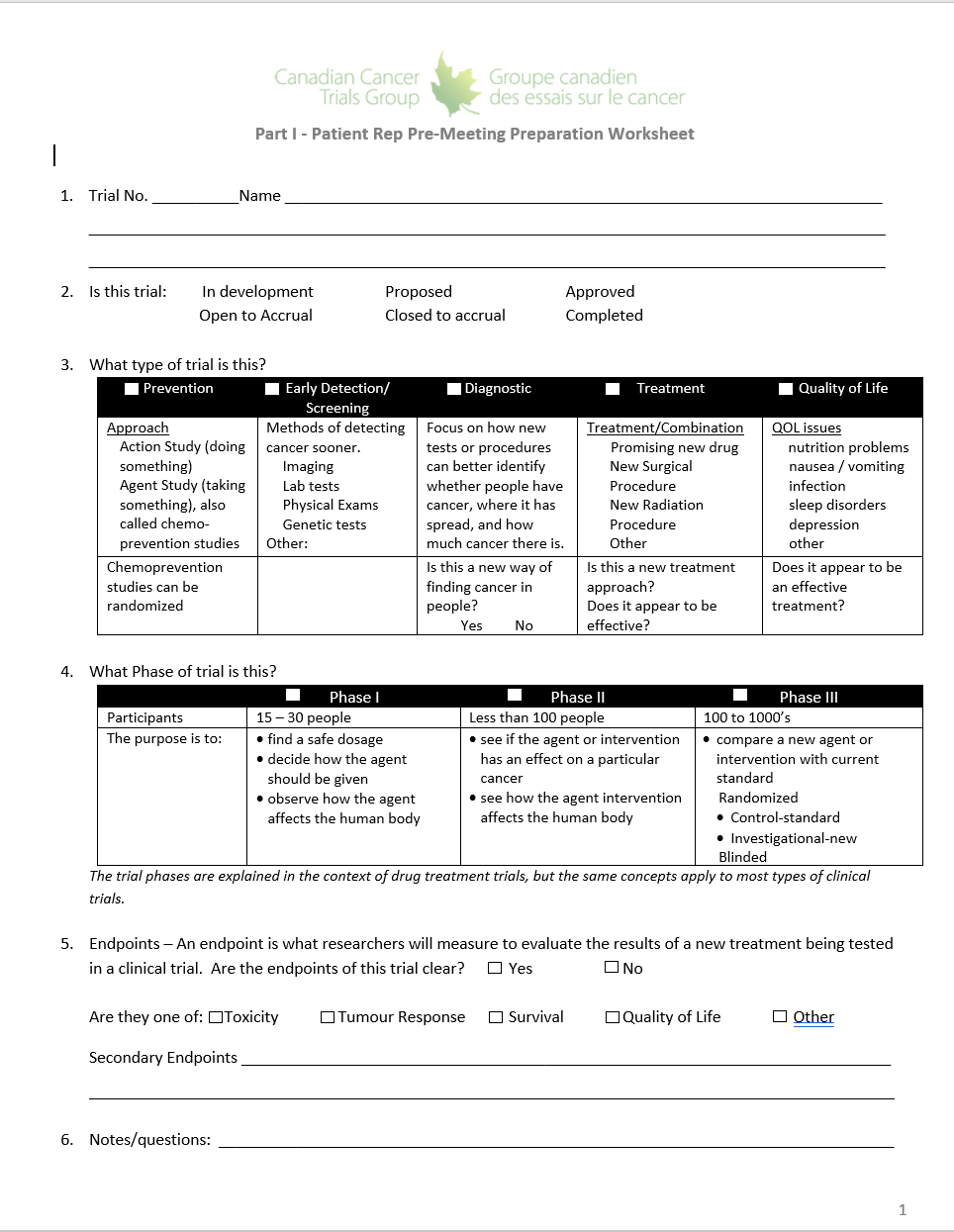 Operations Centre Activaton
Engage
Cancer Centres Activation
Train
Accrual & Data Collection
Orient
Recruit
Closure to Accrual
Follow Up/Data Collection
Endpoint(s) Met
Analysis & Reporting
13
Permanent Closure
13
Patient Engagement Model & Clinical Trial Touchpoints
Patient Engagement in CCTG
Engage
The role of Patient Representatives in the Canadian Cancer Trials Group (CCTG)
 is to represent the perspective of patients and their families, and the public at large, in the development and delivery of cancer clinical trials. 

This is achieved by 
teaming with health care professionals/researcher, and 
providing formal patient input at defined patient touchpoints in the CCTG clinical trial lifecycle, from ideation through to trial closure.
Engage
Train
Orient
Recruit
15
19
Patient Engagement in CCTG
Ideation
Engage
Proposal Development
Proposal Review / Approval
The role of Patient Representatives in the Canadian Cancer Trials Group (CCTG)
 is to represent the perspective of patients and their families, and the public at large, in the development and delivery of cancer clinical trials. 

This is achieved by 
teaming with health care professionals/researcher, and 
providing formal patient input at defined patient touchpoints in the CCTG clinical trial lifecycle, from ideation through to trial closure.
Develop Protocol & Consent
Operations Centre Activation
Engage
Cancer Centres Activation
Train
Accrual & Data Collection
Orient
Recruit
Closure to Accrual
Follow Up/Data Collection
Endpoint(s) Met
With the objective of
Identifying potential patient barriers in trial development and design,  inclusion of patient-centred endpoints, and accrual planning.
Analysis & Reporting
Permanent Closure
16
20
The Canadian Cancer Trials Group Clinical Trial Lifecycle
Members
Operations and Statistics Centre
Ideation
Member Investigators
Disease Site Committees
and Executives
Proposal Development
Senior Investigators
Proposal Review / Approval
Clinical Trials Committee
Develop Protocol, Consent and Patient Facing Material
Trial Team Members
Operations Centre Activation
Cancer Centres Activation
Trial Team
Support Departments
Accrual & Data Collection
Member
Cancer Centres
Closure to Accrual
Follow Up/Data Collection
Endpoint(s) Met
Independent Data Safety
    Monitoring Committee
Analysis & Reporting
17
Permanent Closure
The Canadian Cancer Trials Group Clinical Trial Lifecycle
Members
Operations and Statistics Centre
Ideation
Member Investigators
Disease Site Committees
and Executives
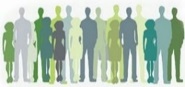 Proposal Development
Senior Investigators
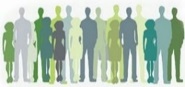 Proposal Review / Approval
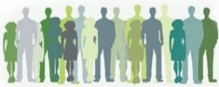 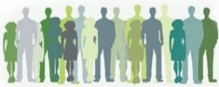 Clinical Trials Committee
Develop Protocol, Consent and Patient Facing Material
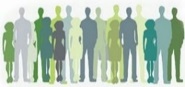 Trial Team Members
Operations Centre Activation
Cancer Centres Activation
Trial Team
Support Departments
Accrual & Data Collection
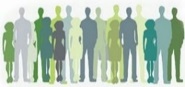 Member
Cancer Centres
Closure to Accrual
Follow Up/Data Collection
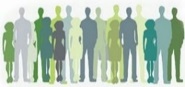 Legend:
	Current
	Patient Engagement

	Planned 
	Patient Engagement
Endpoint(s) Met
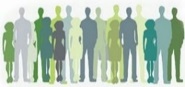 Independent Data Safety
    Monitoring Committee
Analysis & Reporting
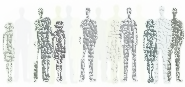 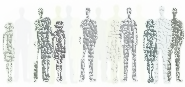 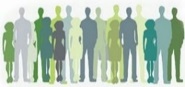 18
Permanent Closure
Patient Rep Touchpoints in the CCTG Clinical Trial
Ideation
Ideation - Annual and 5-Year Strategic Planning




New Proposal Development







Tool
New Proposal Review Form

Objective
Assist with development of patient-centred trials
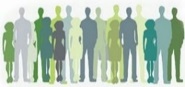 Proposal Development
DS Patient Reps
Provide input with respect to what’s important to patients
Proposal Review / Approval
Develop Protocol, Consent, Grant, Patient Facing Material
Operations Centre Activation
DS Patient Reps
“Walk through the proposal in a patient’s shoes.”
Provide feedback regarding potential patient barriers and suggestions that are important to patients (patient-centred outcomes – QoL, etc.),
Cancer Centres Activation
Accrual & Data Collection
Closure to Accrual
Follow Up/Data Collection
Endpoint(s) Met
Analysis & Reporting
Permanent Closure
Patient Rep Touchpoints in the CCTG Clinical Trial
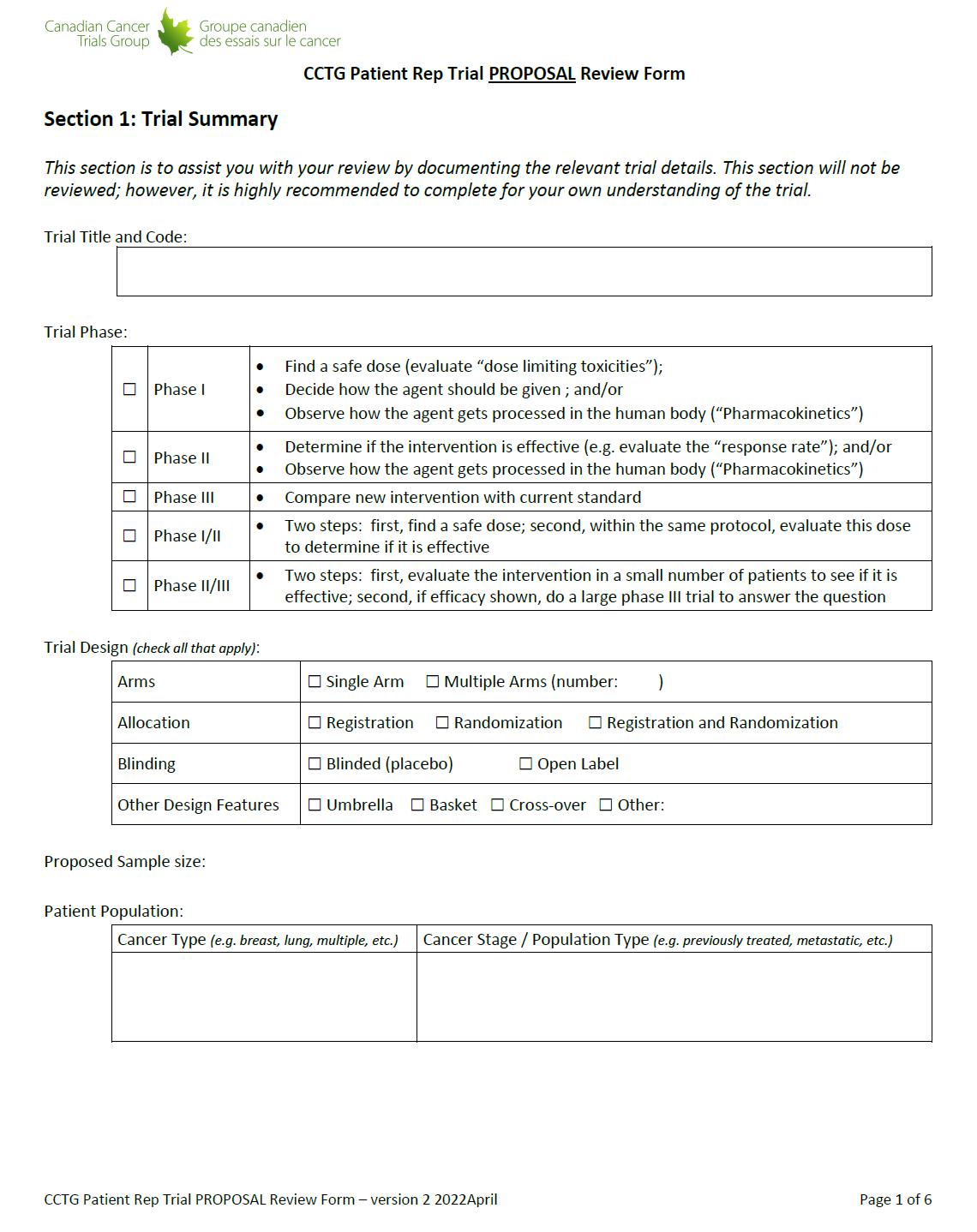 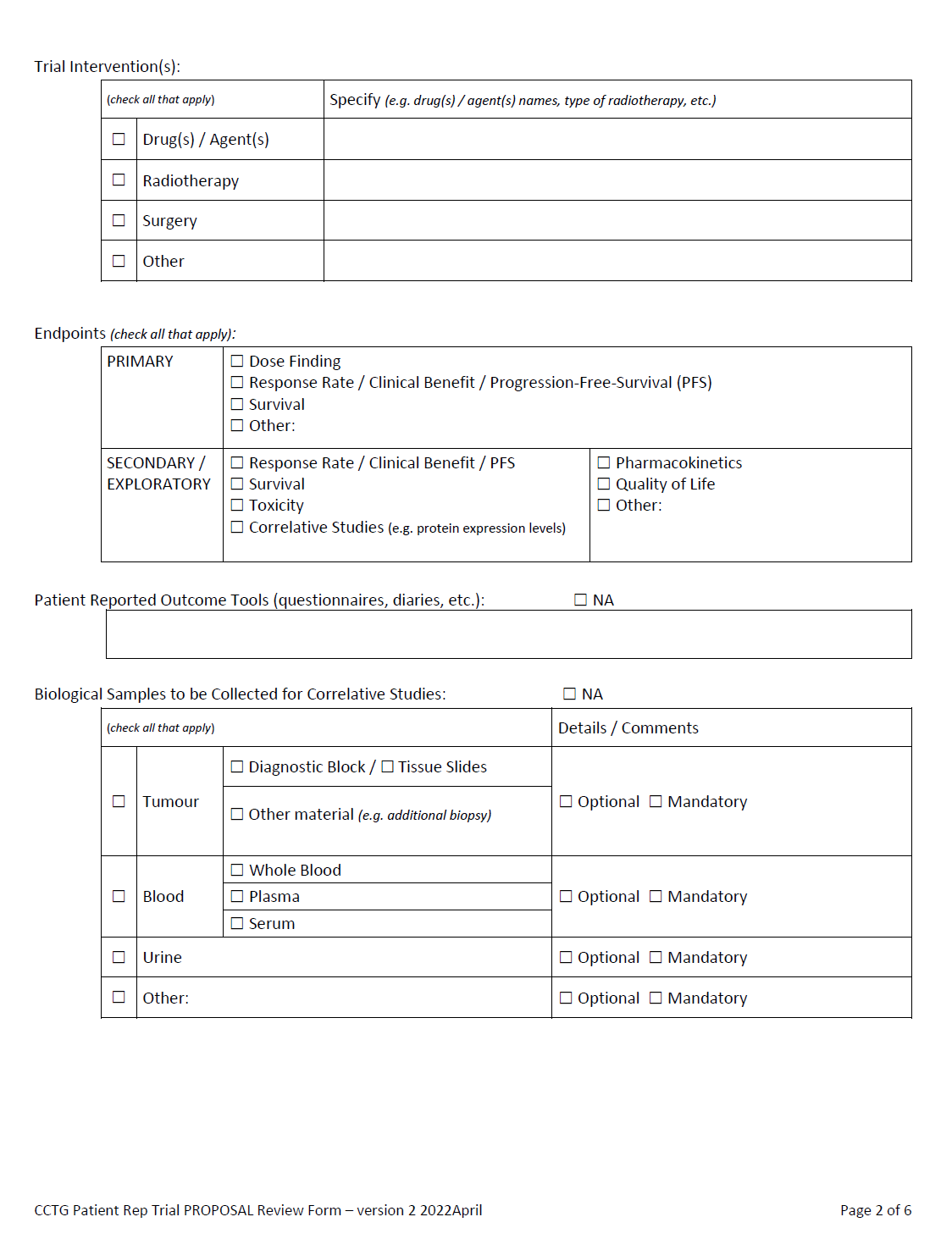 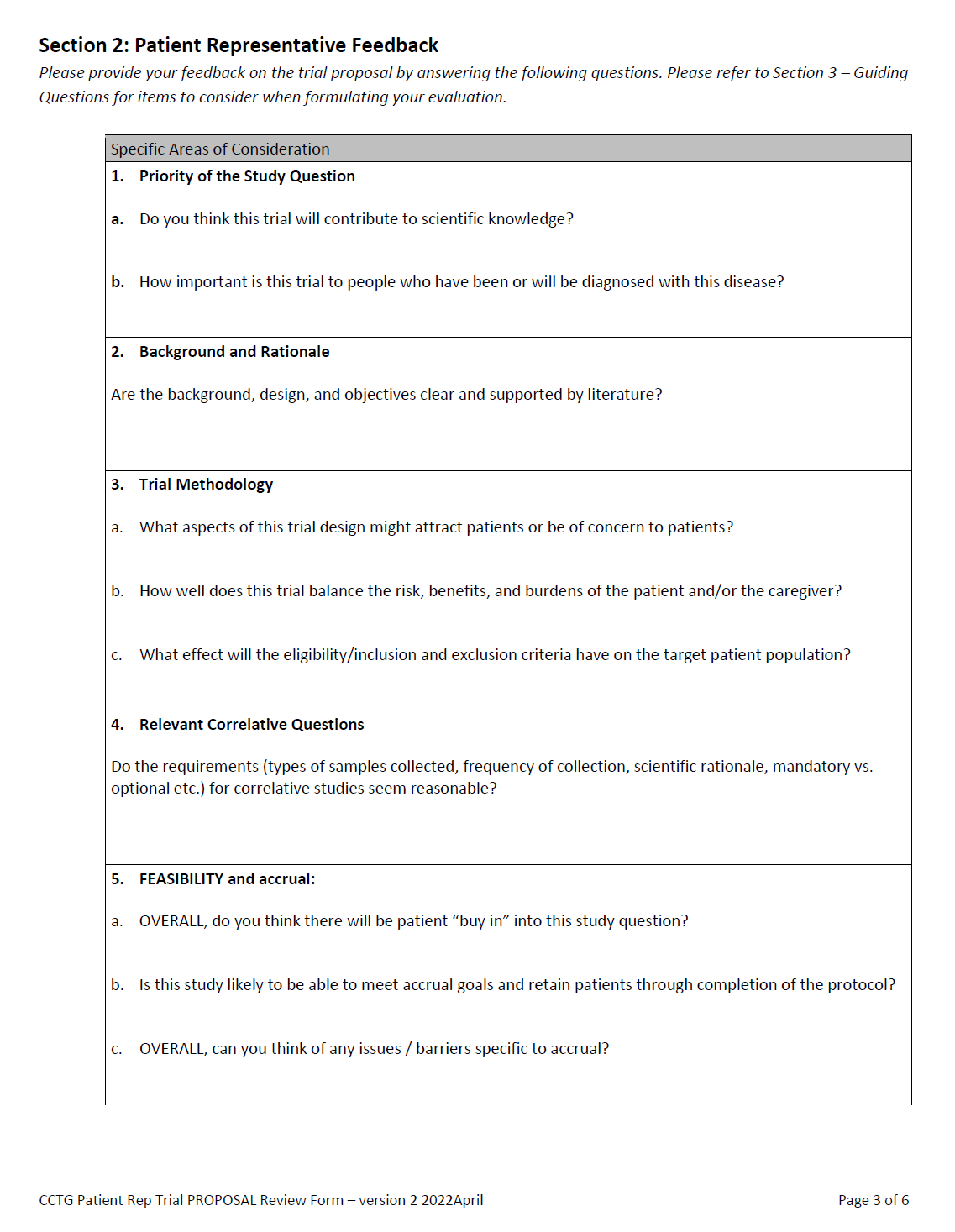 Ideation
New Trial Proposals Reviewed – Clinical Trials Committee (CTC)





Tool
New Proposal Review Form








Tool
CTC Review process and forms
Proposal Development
DS Patient Reps
Provide input to CTC Patient Reps to aid in their review
Ideally this is the second time a Patient Rep has seen this new trial
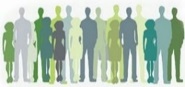 Proposal Review / Approval
Develop Protocol, Consent, Grant, Patient Facing Material
Operations Centre Activation
Cancer Centres Activation
CTC Patient Reps
Reviews, scores, and prioritizes each new proposal at CTC along with primary and secondary scientific reviewers.
Accrual & Data Collection
Closure to Accrual
Follow Up/Data Collection
Endpoint(s) Met
Analysis & Reporting
Permanent Closure
Patient Rep Touchpoints in the CCTG Clinical Trial
Ideation
New Trial Additional Funding/Grant Applications






Tool
Letter of Support template
Proposal Development
DSC Patient Reps
Collaborator or Co-applicant on all grant applications
Letter of Support on all grant applications
	- Pan-Canadian patient voice of support
Proposal Review / Approval
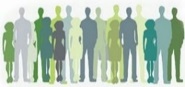 Develop Protocol, Consent, Grant, Patient Facing Material
Operations Centre Activation
Cancer Centres Activation
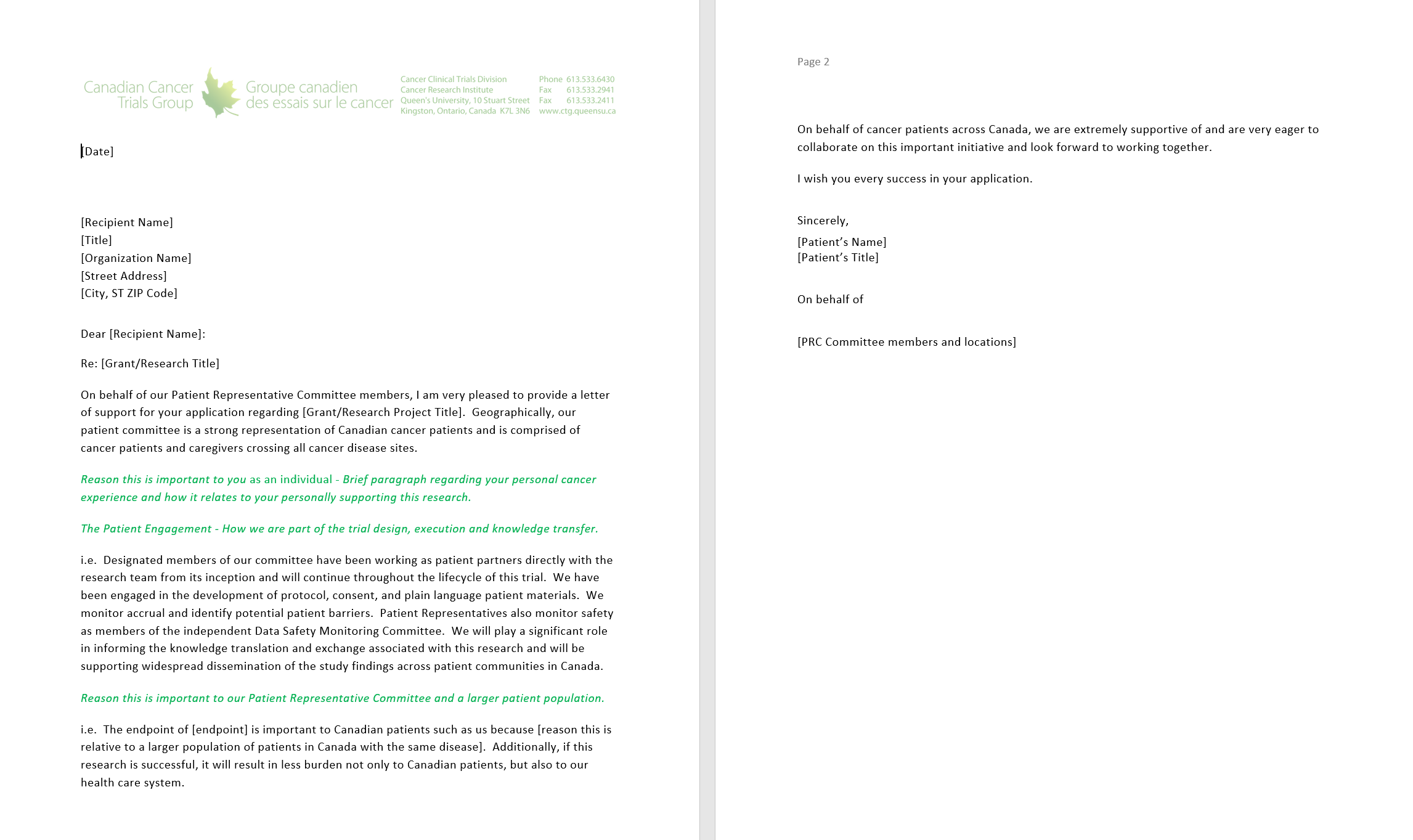 Accrual & Data Collection
Closure to Accrual
Follow Up/Data Collection
Endpoint(s) Met
Analysis & Reporting
Permanent Closure
Patient Rep Touchpoints in the CCTG Clinical Trial
Ideation
Protocol, Consent, and Plain Language Summary Development









Tool
Protocol Review Form
Consent Review Form
Patient Facing Content template
Proposal Development
DS Patient Reps
Third time seeing the new trial
Protocol – last opportunity to provide patient feedback
Consent – Review draft from a patient perspective; provide feedback
Patient Facing Content/ Plain Language Summary – Review draft from a patient perspective; provide feedback.
Proposal Review / Approval
Develop Protocol, Consent, Grant, Patient Facing Material
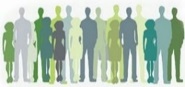 Operations Centre Activation
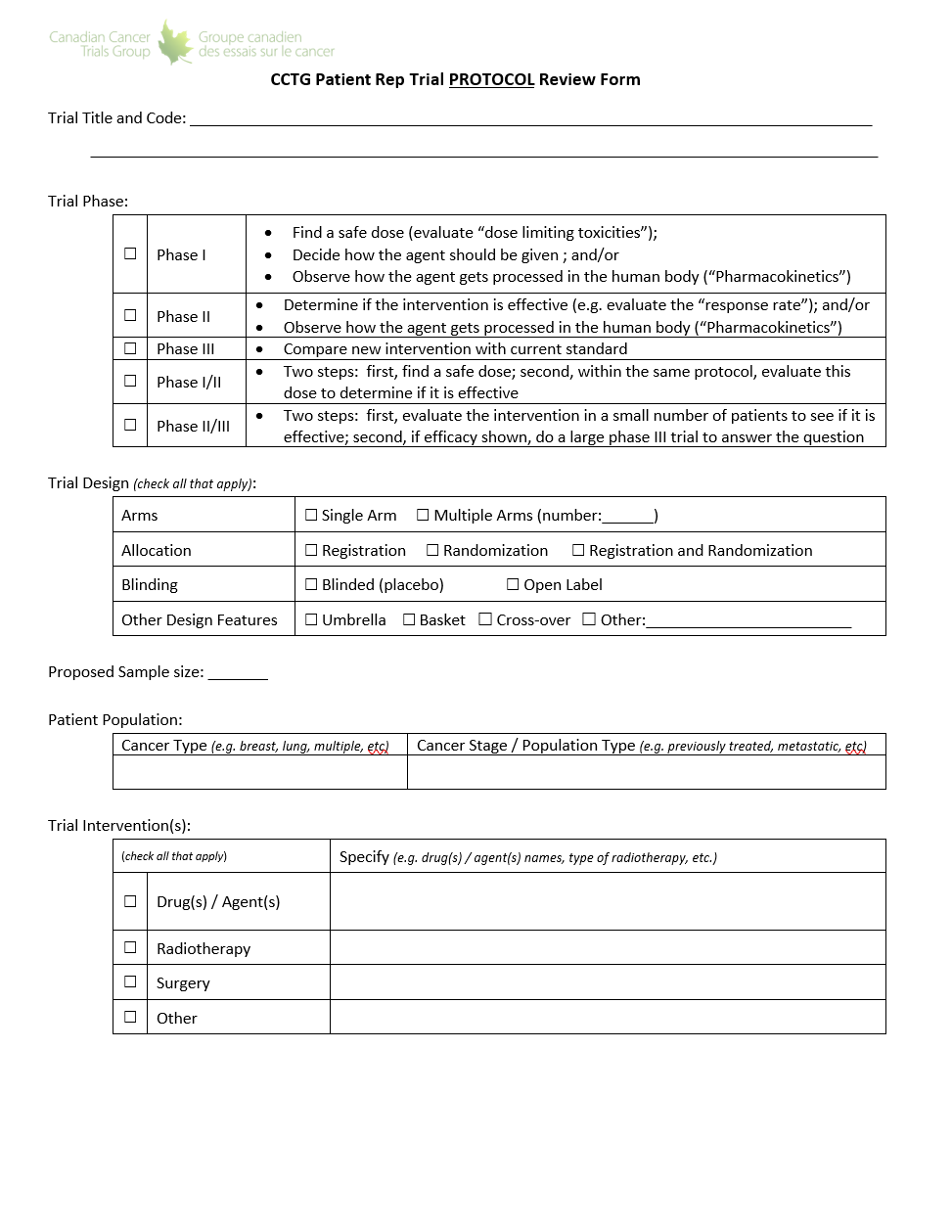 Cancer Centres Activation
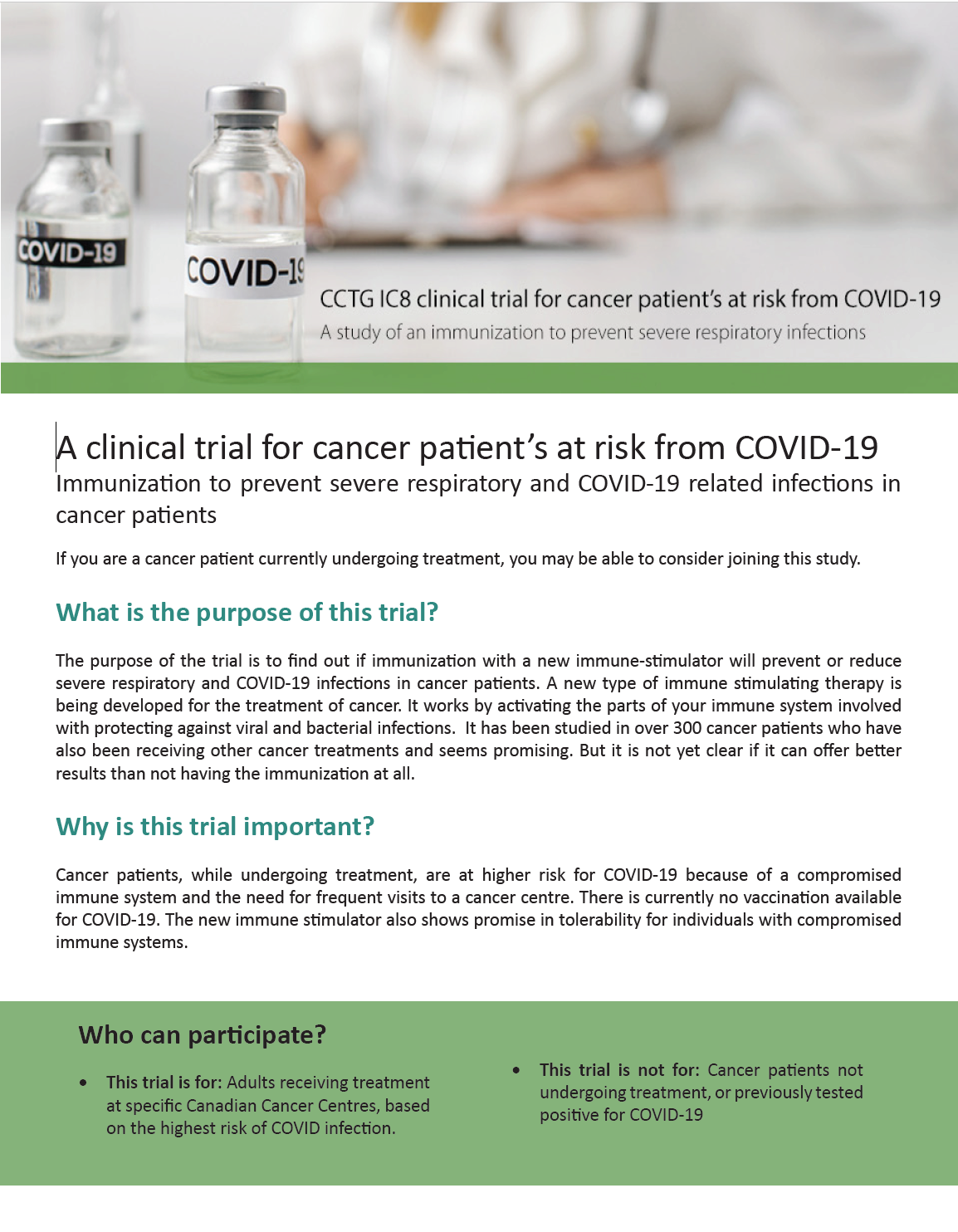 Accrual & Data Collection
Closure to Accrual
Follow Up/Data Collection
Endpoint(s) Met
Analysis & Reporting
Permanent Closure
Patient Rep Touchpoints in the CCTG Clinical Trial
Ideation
Trial Activation, Accrual, and Data Collection Phase




Tools
Trial Worksheet
Monthly accrual reports
Portfolio Summary Matrix Report






Tools
DSMC Reports
Proposal Development
DS Patient Reps
Track accrual, accrual issues, discussions; provide patient perspective in DSC committee meetings.
Proposal Review / Approval
Develop Protocol, Consent, Grant, Patient Facing Material
Operations Centre Activation
Cancer Centres Activation
Accrual & Data Collection
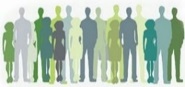 DSMC Patient Reps
Track, discuss, and make recommendations as required regarding adverse events, potential safety issues, and recruitment.
Closure to Accrual
Follow Up/Data Collection
Endpoint(s) Met
Analysis & Reporting
Permanent Closure
Patient Rep Touchpoints in the CCTG Clinical Trial
Analysis & Reporting
Ideation
Proposal Development
Patient Rep’s Role 
Learn of the trial results in DSC meeting
Future: assist with plain language summaries of trial results
Proposal Review / Approval
Develop Protocol, Consent, Grant, Patient Facing Material
Operations Centre Activation
Cancer Centres Activation
Accrual & Data Collection
Closure to Accrual
Follow Up/Data Collection
Endpoint(s) Met
Analysis & Reporting
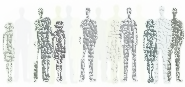 Permanent Closure
Patient Facing Content
Two-page plain language summary of a CCTG trial 
Summarizes the basics – what, why, who, risks, what to expect, how to find out more
For awareness in the clinic, to give to a patient candidate for that trial/ accompany a consent form
Brochure, postcard and word document provided to participating centres

Content also used for Patient/Public Facing Trial Webpages - NEW
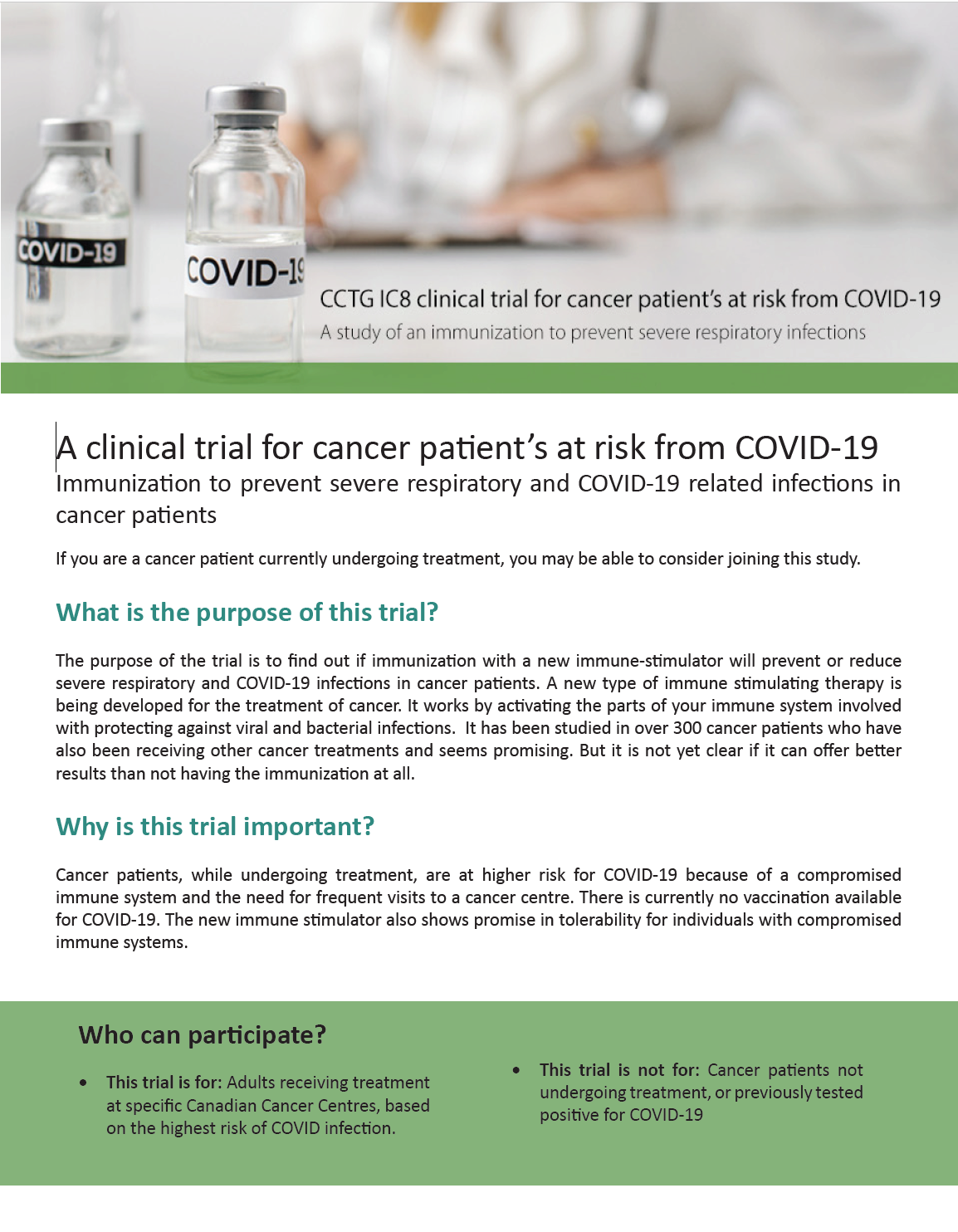 25
Patient Brochure - Example
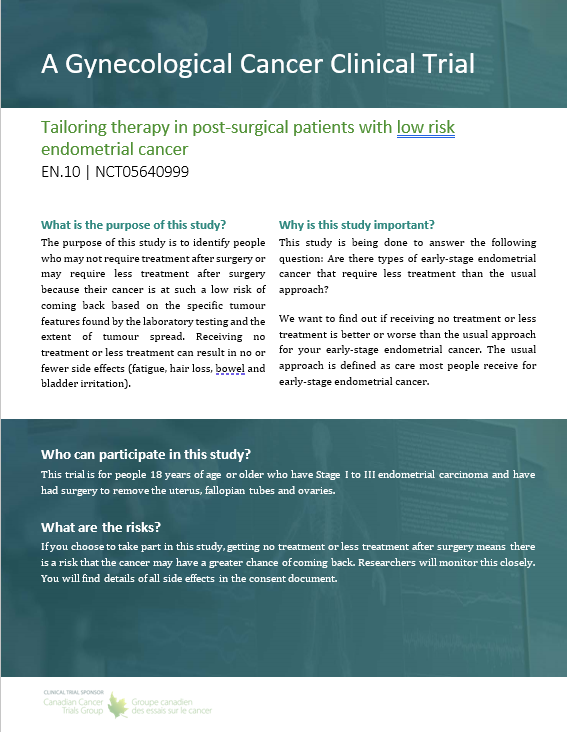 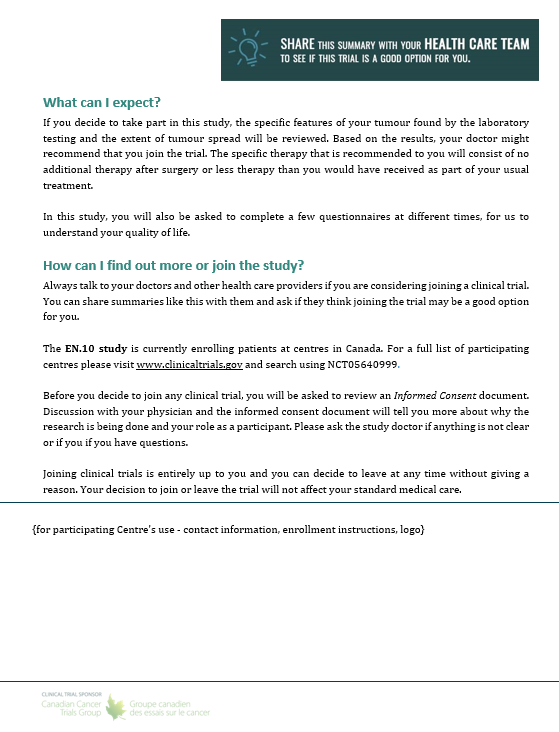 26
Study Postcard - Example
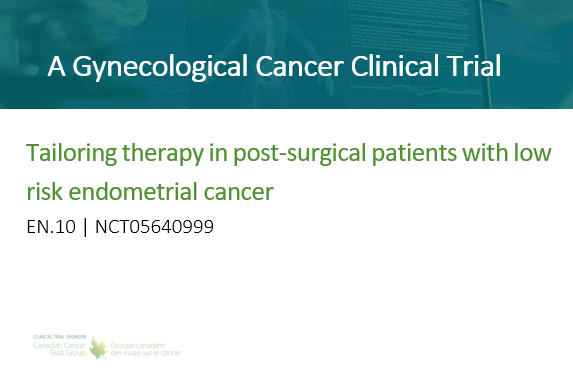 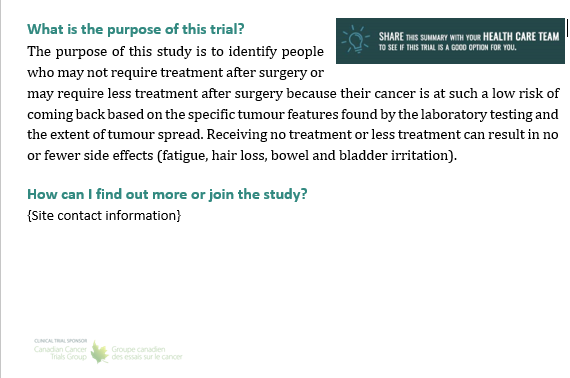 27
Patient/Public Facing Webpage - Example
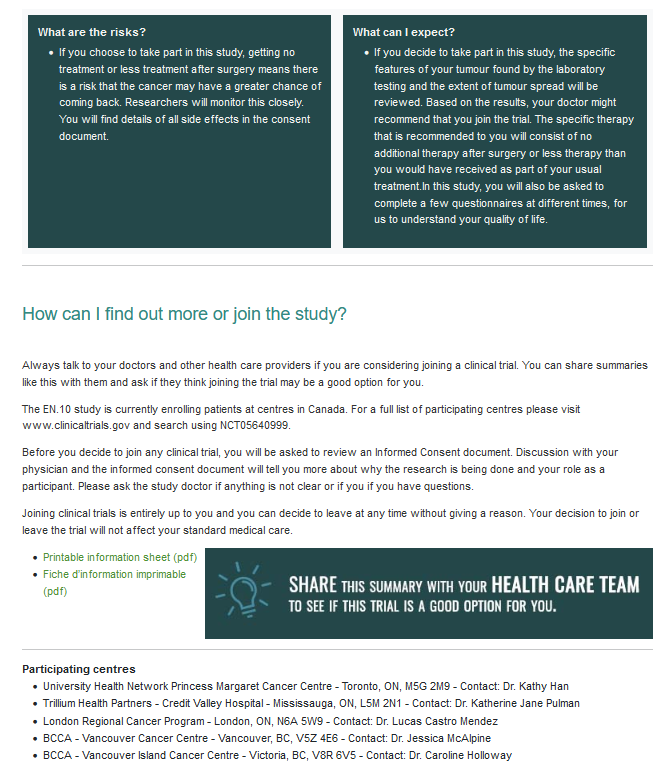 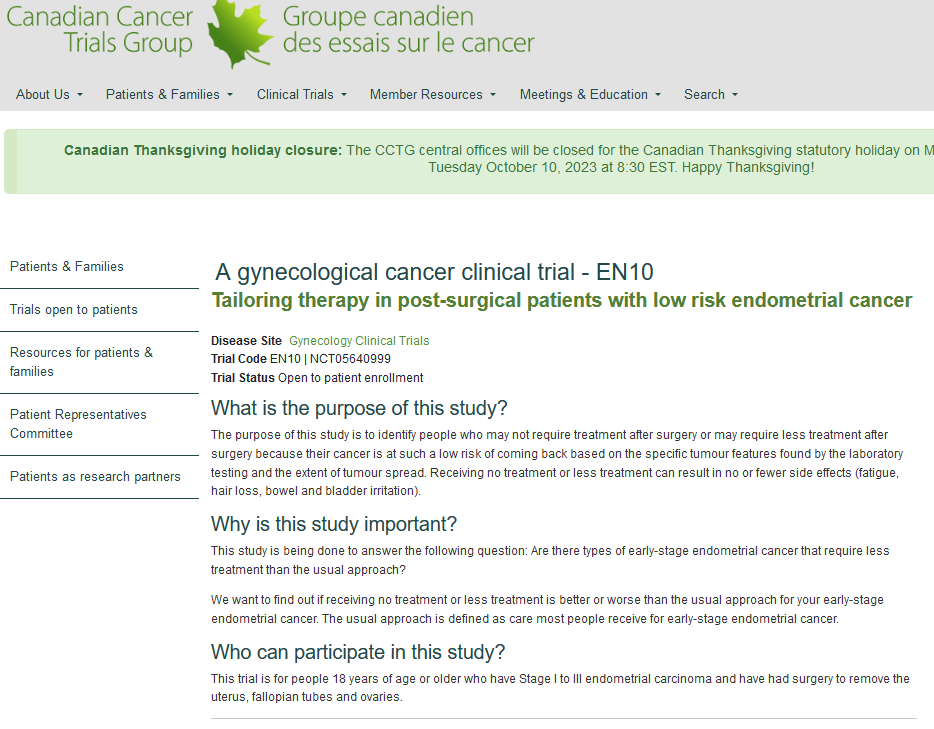 28
Where to find out more
CCTG Website – Patient Representative Committeehttps://www.ctg.queensu.ca/
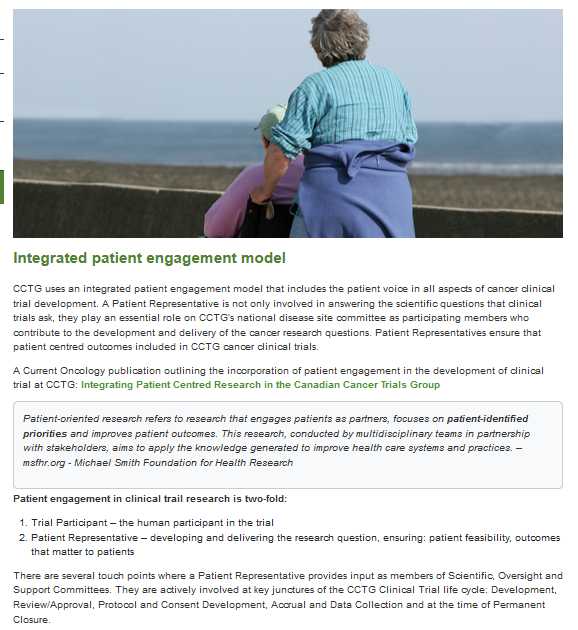 30
Thank you
Questions?

For more detail:

Needham, J.; Taylor, J.; Nomikos, D. Integrating Patient-Centred Researchin the Canadian Cancer Trials Group. Curr. Oncol. 2021, 28, 630-639. https://doi.org/10.3390/curroncol28010062
Acknowledgment:
Judy Needham, Chair, Patient Representatives Committee